How to Learn in This Course
CS 5010 Program Design Paradigms “Bootcamp”
Lesson 0.1
© Mitchell Wand, 2012-2014
This work is licensed under a Creative Commons Attribution-NonCommercial 4.0 International License.
1
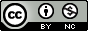 [Speaker Notes: Welcome to CS 50-10, Program Design Paradigms, also known as “Bootcamp”

I’m Professor Wand, and I will be your instructor in this online course.

In this lesson, we will learn about the goals of this course and about some of the educational philosophy behind it.]
Lesson Objectives
At the end of this lesson you should be able to
explain how the "flipped classroom" model works
understand how each module is organized
explain how to find your learning objectives for each lesson
understand how homeworks are assigned and graded
2
It's not calculus
We want you to write beautiful programs
It's not enough to get the right answers
It's about design– which means making your program readable and modifiable by humans
This includes documenting your program
so the TA can understand it
so a future programmer can understand and modify it
3
The "Flipped Classroom"
The course consists of 13 modules, numbered 0 through 12.
Each module runs from Monday to Sunday
Each module consists of
online materials
a 2-hour classroom meeting
a problem set
4
Online Materials
The materials for each week will be posted online.  
This will consist of a set of video lectures and a reading assignment
This material replaces the usual 3-hour lecture
You will be responsible for studying this material before you come to class.
5
Organization of a Lesson
Each lesson will have "learning objectives" to give you an overview of what you should be learning in the lesson
Each lesson will have a copy of the Course Map to show you where the lesson fits into the course
Lessons may consist of PowerPoint slides, video narrations, or live coding demonstrations.
6
Lesson Exercises
Lessons may also include a few short exercises. 
We strongly urge you to do these exercises, since they give you a quick way of checking your understanding.
In some cases the exercises contain new material, so you won't get the whole story unless you do the exercises.
7
How to study the materials
Practice active reading
DON'T SKIM!
read every word carefully
read with pencil in hand
jot down questions as you go along
if there's something you don't understand, STOP.
re-read the slide
replay the video
ask a question on Piazza
if you don't come to class with a question, you haven't read closely enough!!
8
The classroom meeting
The classroom meeting will be devoted to
review of the previous topics, as needed
in-class exercises and other enrichment on this week's materials
questions and answers.
you can ask the instructor questions, but the instructor may ask you questions also.
No new material will be presented in class.
9
The Weekly Problem Set
Problem Sets are assigned weekly.
they will come out on Monday and be due at 6pm the following Monday.
familiarize yourself with the homework policies and deliverables, on the course web page.
10
Problem Sets take a lot of work
They are designed to take about 20 hours to do.
Organize your time accordingly.
Ask questions early
on Piazza
during TA office hours
in class
11
Homework policies
The course web site contains detailed instructions on what you must turn in and how you must do it.  Go study it.
The requirement for a lab notebook has been replaced by a Work Session Report, which is a simple Google form that you will complete at the end of each work session.
12
Codewalk
Problem Sets are due on Monday at 6pm local time.
Sometime during the week, you will be examined orally on your solution for about 15 minutes. 
This is called "codewalk."
You will have  your codewalks in groups of 4 students.
You will sign up for a codewalk slot using a personalized URL that you will receive
13
Grading Criteria
Your solution will be graded using a detailed rubric
It's on the website– go read it.
You will be judged on 
adherence to coding & documentation standards
appropriate use of tools & techniques
your ability to explain your program and your design decisions
14
Individual vs. Pair Work
The first 4 problem sets will be done individually
After that you will work in pairs.
We will assign the pairs.
There's lots more to be said about working in pairs– see the web site for more
15
Summary
You should now be able to
explain how the "flipped classroom" model works
understand how each module is organized
explain how to find your learning objectives for each lesson
understand how homeworks are assigned and graded
16
Next Steps
If you have questions about this lesson, ask them on Piazza
Go on to the next lesson
17